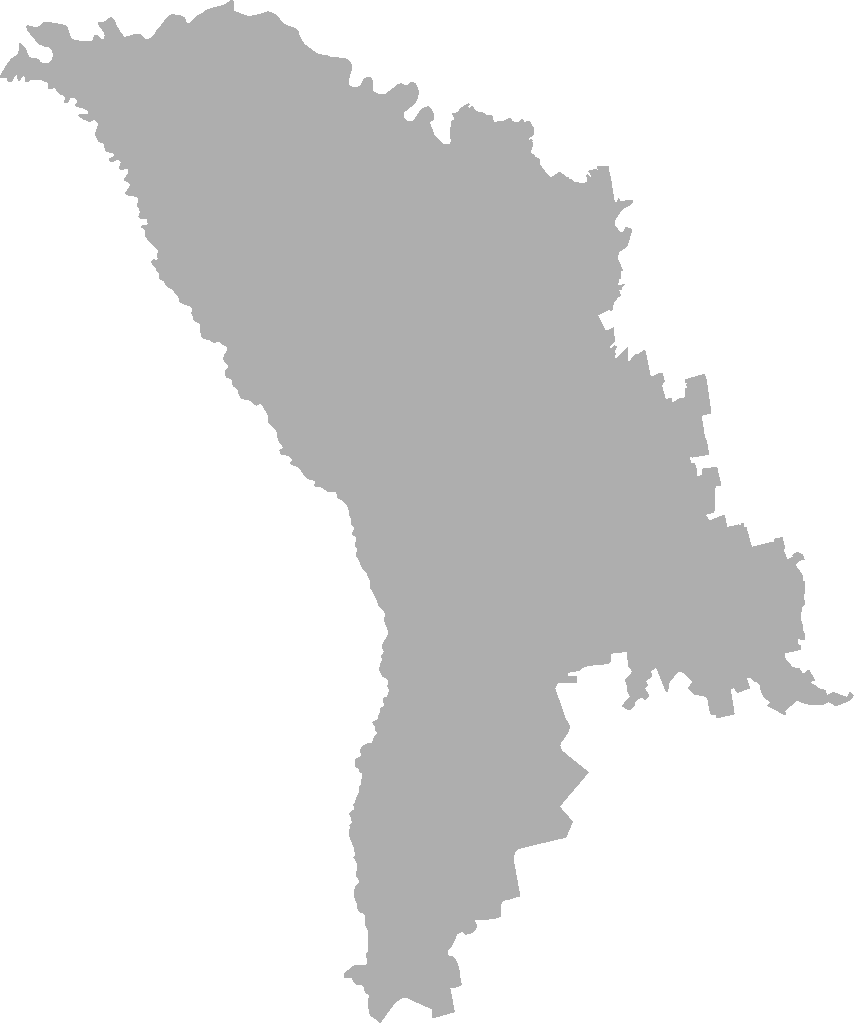 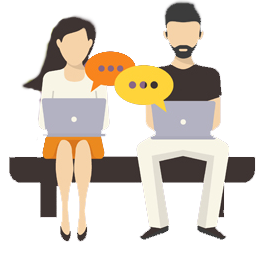 DECEMBER 2019 
ONLINE AUDIENCE 
STUDY REPORT

.MD INTERNET POPULATION - 1 840 020
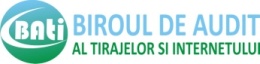 SEX
AUDIENCE COMPOSITION
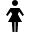 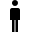 SMTAI // DECEMBER 2019
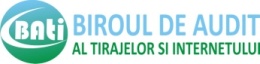 AGE
AUDIENCE COMPOSITION
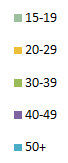 SMTAI // DECEMBER 2019
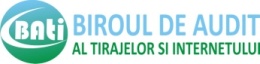 EDUCATION
AUDIENCE COMPOSITION
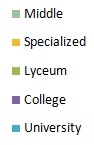 SMTAI // DECEMBER 2019
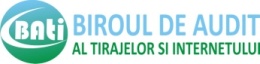 OCCUPATION
AUDIENCE COMPOSITION
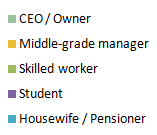 SMTAI // DECEMBER 2019
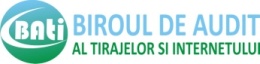 URBAN / RURAL
AUDIENCE COMPOSITION
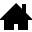 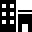 SMTAI // DECEMBER 2019
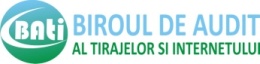 REGION
AUDIENCE COMPOSITION
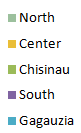 SMTAI // DECEMBER 2018
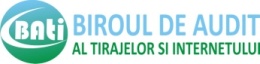 HOUSEHOLD NET INCOME
AUDIENCE COMPOSITION
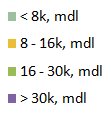 SMTAI // DECEMBER 2019
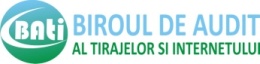 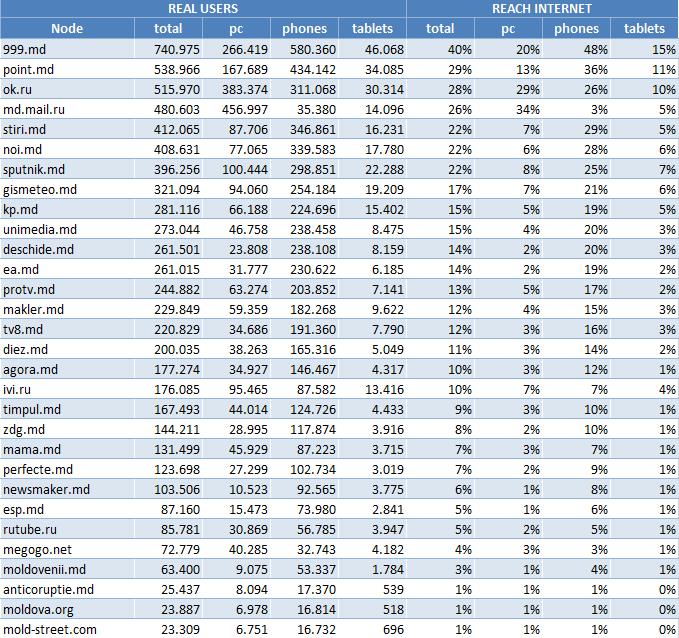 PLATFORM
AUDIENCE COMPOSITION
SMTAI // DECEMBER 2019
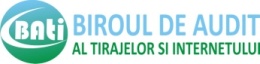